HISTORIE TURISMU
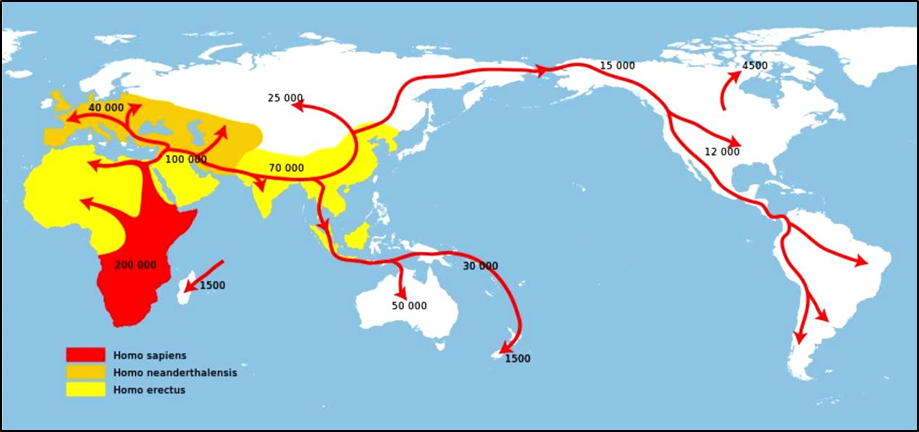 OSÍDLOVÁNÍ ZEMĚ
ZPRVU VÝHRADNĚ  DOPRAVA PĚŠÍ S  MINIMÁLNÍ ÚPRAVOU  STEZEK
4000 PŘ. N. L. DOMESTIKACE ZVÍŘAT A JEJICH VYUŽITÍ JAKO TAŽNÉ SÍLY - MEZOPOTÁMIE
3500 PŘ. N. L. PRVNÍ EXISTUJÍCÍ  VYOBRAZENÍ KOLOVÉHO  DOPRAVNÍHO  PROSTŘEDKU
ŘEKY JAKO DOPRAVNÍ CESTY
OBJEVITELSKÉ CESTY A CESTOVATELÉ
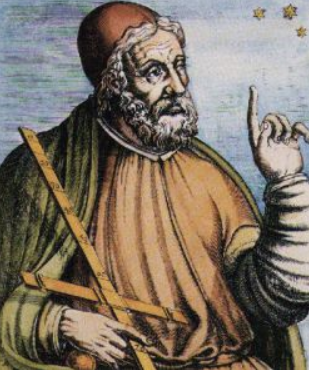 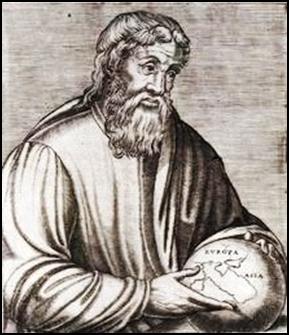 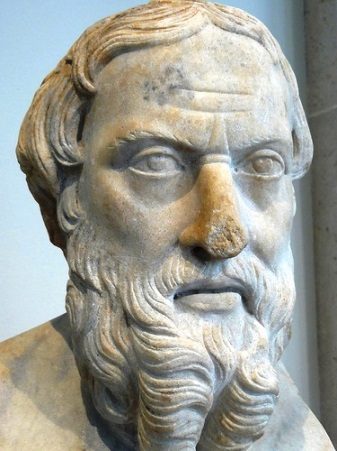 HERODOTOS 
Z HALIKARNASU
484–420 př.n.l.
STRABÓN
63 - 4 př.n.l.
CLAUDIUS PTOLEMAIOS 
90-168 n.l.
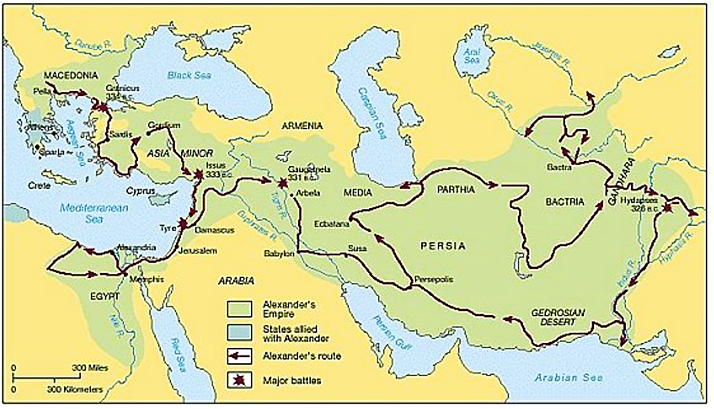 TAŽENÍ ALEXANDRA VELIKÉHO (356–323 př.n.l.)
NEJDELŠÍ VÁLKA HOLANDSKO - OSTROVY SCILLY TRVALA 335 LET OD ROKU 1651 DO ROKU 1986
NEJKRATŠÍ VÁLKA  ANGLIE – ZANZIBAR V ROCE 1896 TRVALA 38 MINUT
MÍROVÁ SMLOUVA RAMESSE II. - CHATTUŠILIŠ III. Z ROKU 1270 př. n. l. NEBYLA NIKDY PORUŠENA
ORIENTAČNÍ POČET VÁLEK VE ZNÁMÉ HISTORII
HLAVNÍ CESTY EGYPTA FARAONŮ
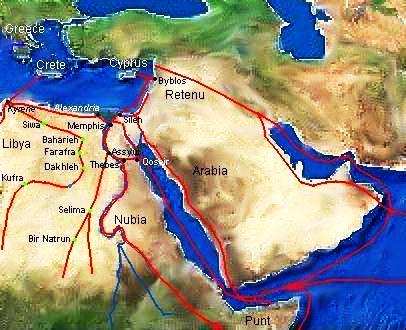 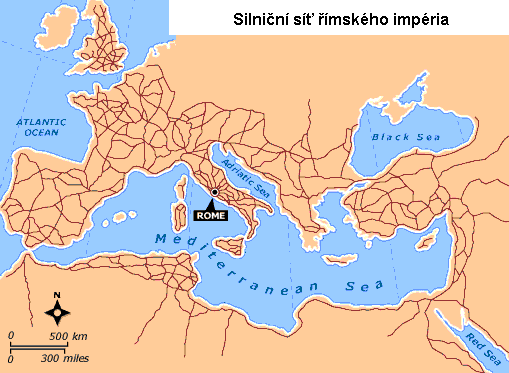 Silniční síť římského impéria
400 000 KM, ZPEVNĚNÉ 80 000 km
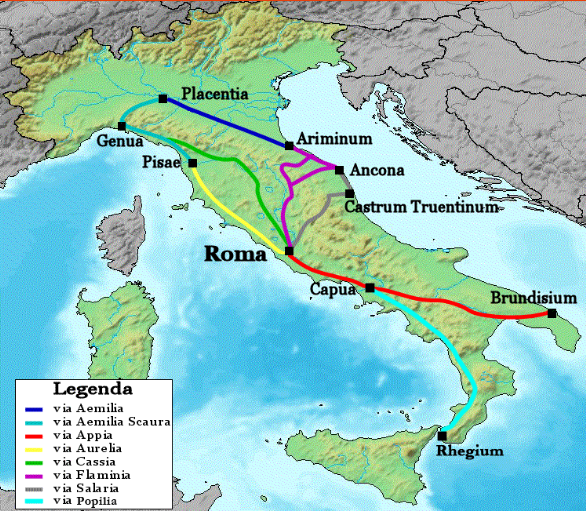 INCKÝ SYSTÉM CEST 30 AŽ 40  TISÍC Km
KRÁLOVSKÁ CESTA  5200 Km
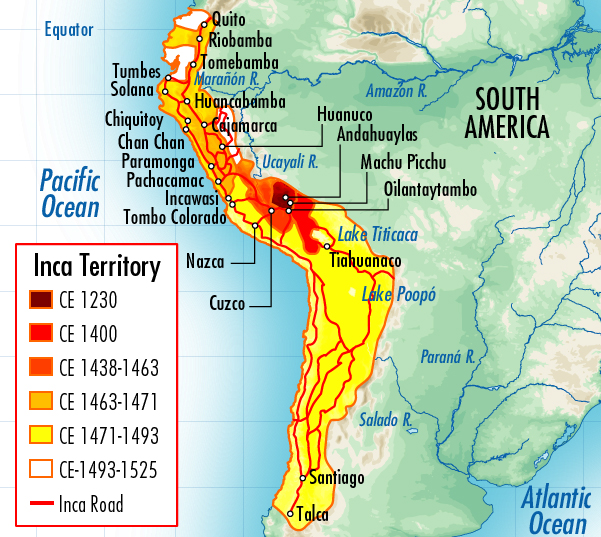 ANTIKA – CESTOVÁNÍ DO SVATYNÍ, VĚŠTÍREN, NA OLYMPIJSKÉ HRY
ŘÍMSKÁ ŘÍŠE - PRVNÍ INFORMAČNÍ KANCELÁŘE
ITINERARIUM ANTONINOVO Z DOBY DIOKLECIÁNA (284-303 n. l.)
PERIEGESE - PRAKTICKÉ STRÁNKY CESTOVÁNÍ
MAKEDONEC MAËS TITIANOS (100 n.l.) Z ŘÍMA AŽ DO ČÍNY
SÁMO - VŮDCE KMENOVÉHO SVAZU SLOVANŮ V 7. STOLETÍ 
VIKINGOVÉ – LOUPEŽNÉ A OBJEVITELSKÉ VÝPRAVY
13. STOLETÍ – POČÁTEK OBJEVITELSKÝCH, OBCHODNÍCH A KOLONIZAČNÍCH CEST DO ZÁMOŘÍ
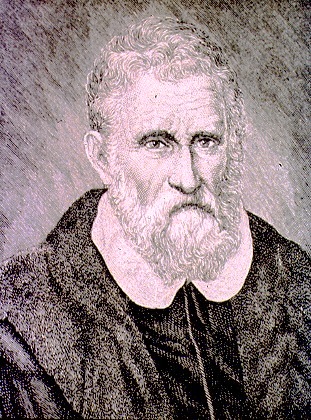 MARCO POLO (1254–1324)
- V LETECH 1271-1295 CESTA DO ČÍNY
- 17 LET NA DVOŘE CÍSAŘE KUBLAJCHÁNA 
- KNIHA MILION (POPIS SVĚTA)
ABÚ ABDALLAH MUHAMMAD IBN BATTÚTA
120 000 km PĚŠKY VE 13. STOLETÍ
HEDVÁBNÁ STEZKA
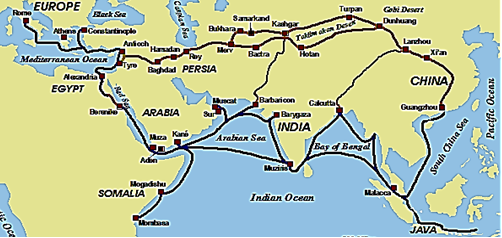 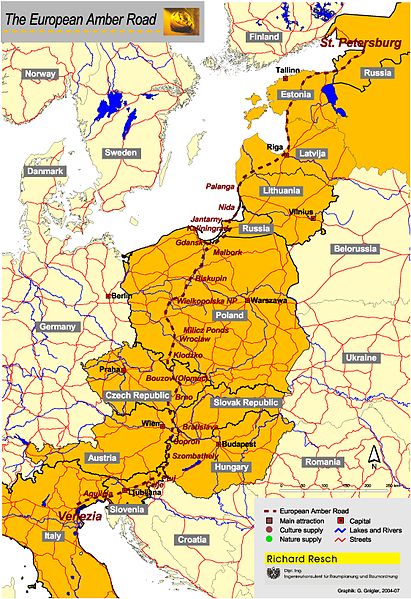 JANTAROVÁ STEZKA
STŘEDOVĚK A POČÁTKY NOVOVĚKU VÝPRAVY POUTNÍKŮ
OD 4. STOLETÍ POUTĚ KŘESŤANŮ DO SVATÉ ZEMĚ
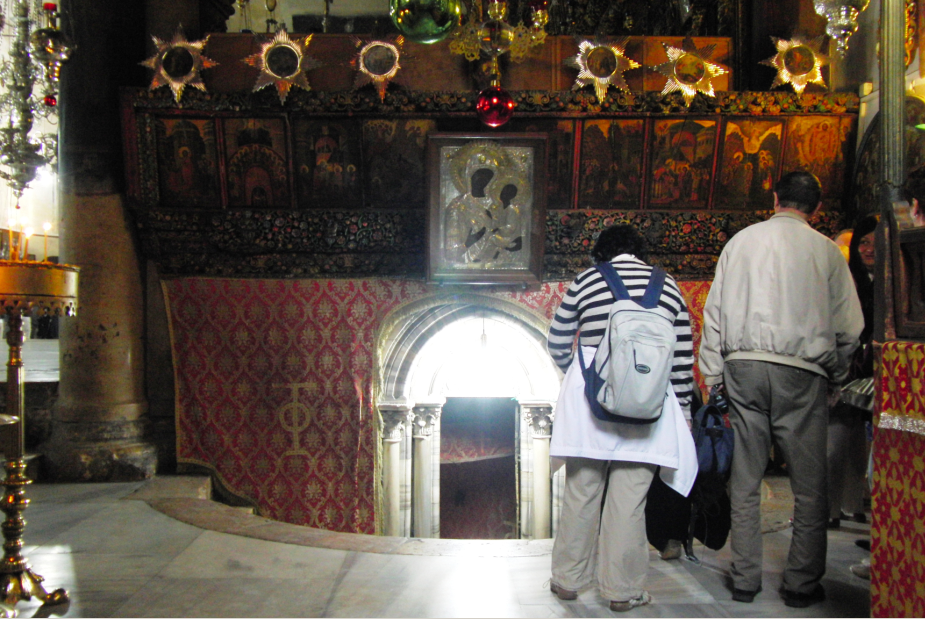 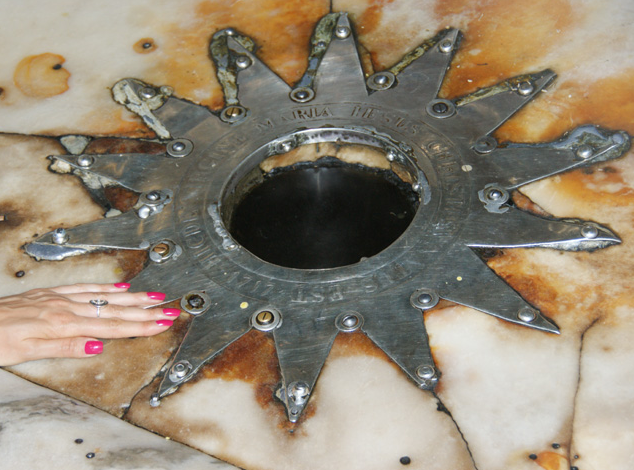 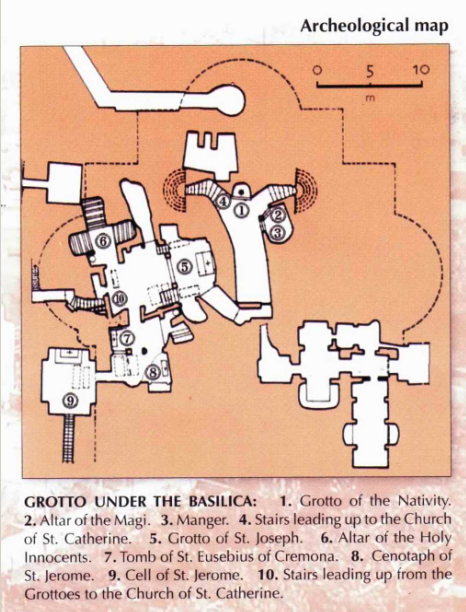 Sv. HELENA (255-330)
SVATÁ MÍSTA
JUDAISMUS – JERUZALÉM, MERON, DŽERBA, HAMADÁN, SILISTRA, LEŽAJSK, UMAŇ 
HINDUISMUS - VÁRANÁSÍ, HARIDWAR, AYODHYA, MATHURA, DWARKA, KANCHIPURAM A UJJAIN 
BUDDHISMUS – MÍSTA SPOJENÁ S ŽIVOTEM BUDDHY – V INDII LUMBINÍ, BÓDHGAJA, SÁRNÁTH A KUŠINAGARA; NA SRÍ LANCE KANDY, ANURADHAPURA, DAMBULA, ATD.
ISLÁM – MEKKA, MEDINA, AJ.
KŘÍŽOVÉ VÝPRAVY – 11.-15. STOLETÍ
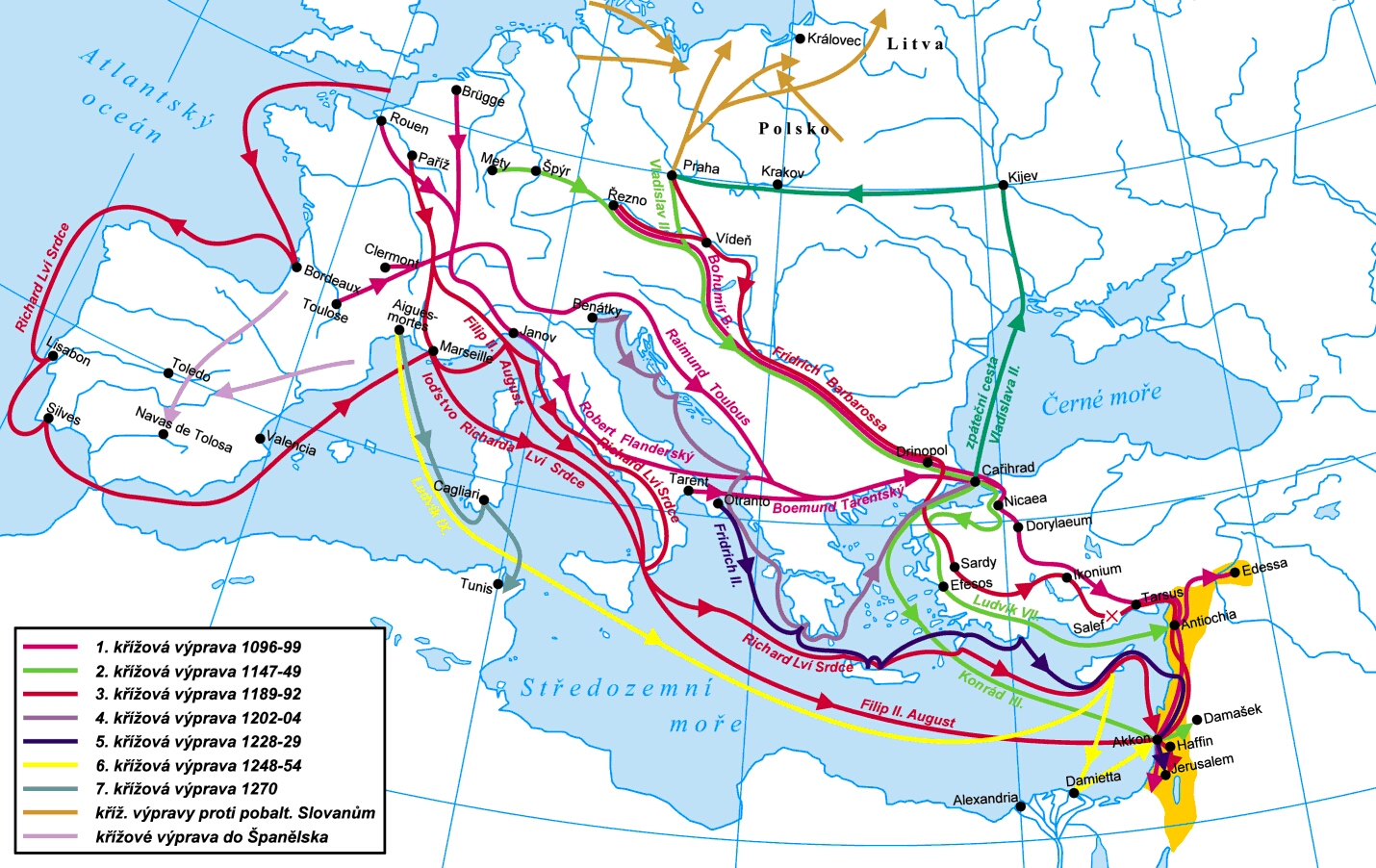 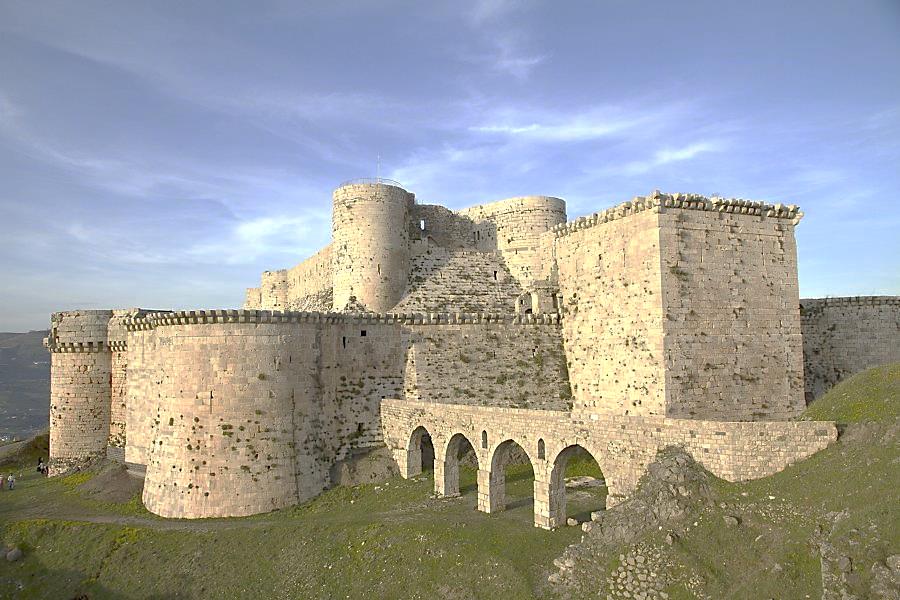 KŘIŽÁCKÉ STÁTY
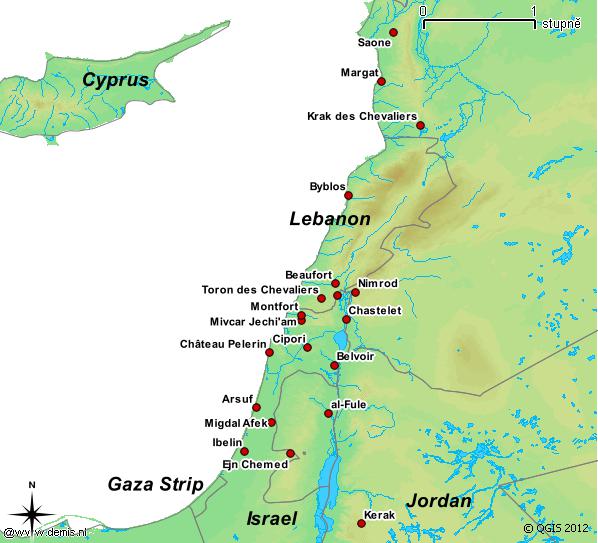 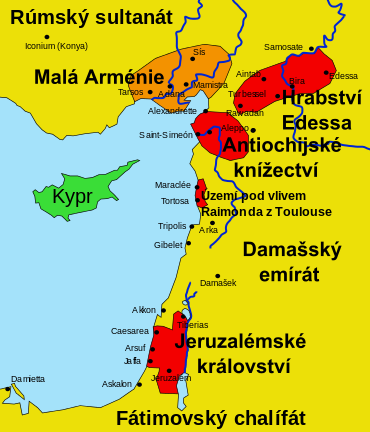 CRAC DES CHEVALIERS V SÝRII
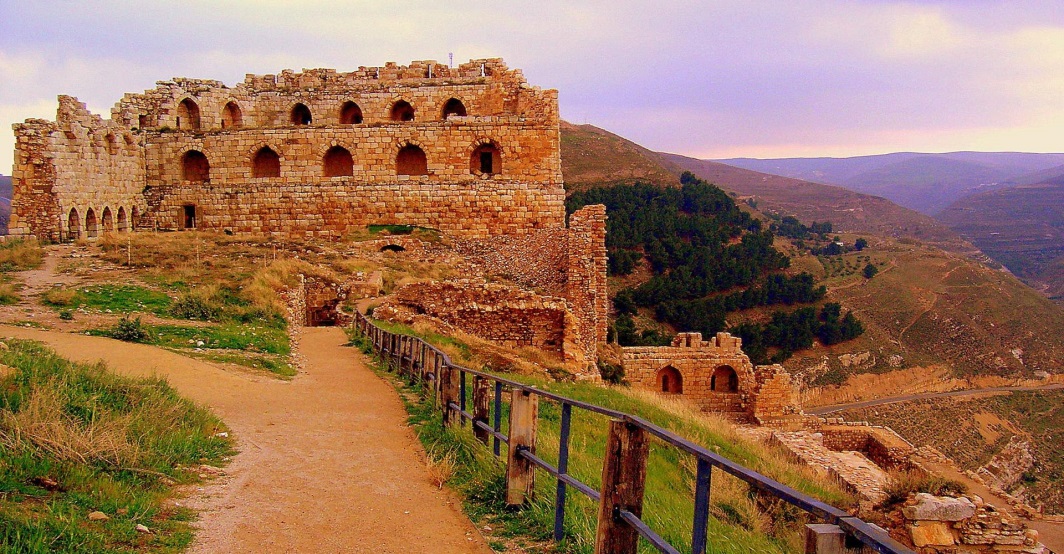 CRAC KERAK V JORDÁNSKU
PORTUGALSKÉ A ŠPANĚLSKÉ NÁMOŘNÍ PLAVBY
V 15. STOLETÍ
15. STOLETÍ – VELKÝ ZLOM: ZDOKONALENÍ NAVIGACE, NOVÉ TECHNICKÉ POSTUPY, NOVÉ TYPY LODÍ = MOŽNÉ DÁLKOVÉ PLAVBY
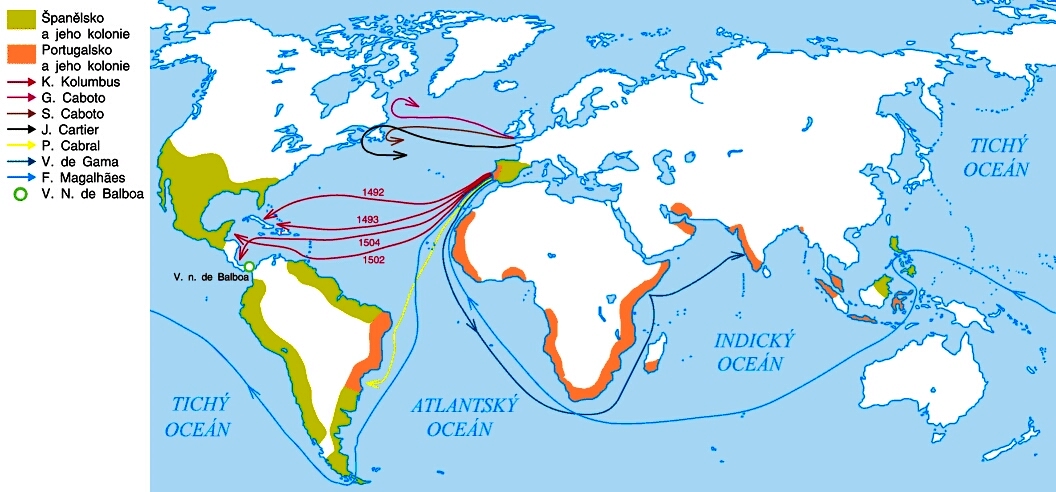 KRIŠTOF KOLUMBUS 1492, 1493, 1498, 1502 CESTY DO KARIBIKU
BARTOLOMEO DIAZ 1487 OBEPLUL MYS DOBRÉ NADĚJE
VASCO DA GAMA - 3 CESTY DO INDIE (1497–1499, 1502–1503, 1524)
AMERIGO VESPUCCI – 1497 NE INDIE, ALE NOVÝ KONTINENT
VASCO NUŇES DE BALBOA – 1513 PŘEŠEL PANAMSKOU ŠÍJI
FERNAND MAGELLAN – 1519-1521 OBEPLUL SVĚT
JUAN SEBASTIAN DE CANO – DOKONČIL OBEPLUTÍ SVĚTA
OBJEVITELSKÉ CESTY JAMESE COOKA
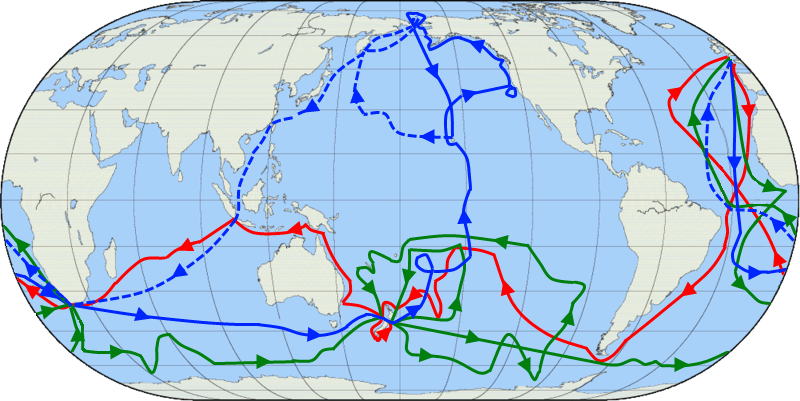 DŮSLEDKY OBJEVITELSKÝCH PLAVEB
NOVÉ PLODINY – BRAMBORY, KUKUŘICE, RAJČATA, SLUNEČNICE, KAKAO, ANANAS, TABÁK; 
NOVÍ UŽITKOVÍ ŽIVOČICHOVÉ- KROCAN, PERLIČKA
DOVOZ DRAHÝCH KOVŮ, PEREL, DRAHOKAMŮ, BAVLNY, HEDVÁBÍ, ORIENTÁLNÍCH VÝROBKŮ, KOŘENÍ, PORCELÁNU, SLONOVINY, OTROKŮ
ZMĚNY V MEZINÁRODNÍCH OBCHODNÍCH CESTÁCH 
PŘESUN OBCHODNÍCH STŘEDISEK – ZE STŘEDOZEMÍ (BENÁTKY, JANOV) NA POBŘEŽÍ ATLANTIKU (ANTVERPY, SEVILLA, LISABON) 
PŘÍLIV DRAHÝCH KOVŮ DO EVROPY- POKLES HODNOTY DRAHÝCH KOVŮ, PENĚZ – CENOVÁ REVOLU CE -> KONEC TĚŽBY V HORNÍCH MĚSTECH, VZESTUP CEN ZBOŽÍ
POČÁTEK KOLONIALISMU,  OBJEVY ANGLIČANŮ, FRANCOUZŮ, NIZOZEMCŮ 
ŠÍŘENÍ ŠPANĚLŠTINY A PORTUGALŠTINY (LATINSKÁ AMERIKA) 
POZNÁVÁNÍ ODLIŠNÝCH CIVILIZACÍ
ŠÍŘENÍ NEMOCÍ – SYFILIS DO EVROPY, CHŘIPKA, NEŠTOVICE, SPALNIČKY DO AMERIKY
ROZVOJ OTROCTVÍ- DOVOZ ČERNÝCH OTROKŮ Z AFRIKY